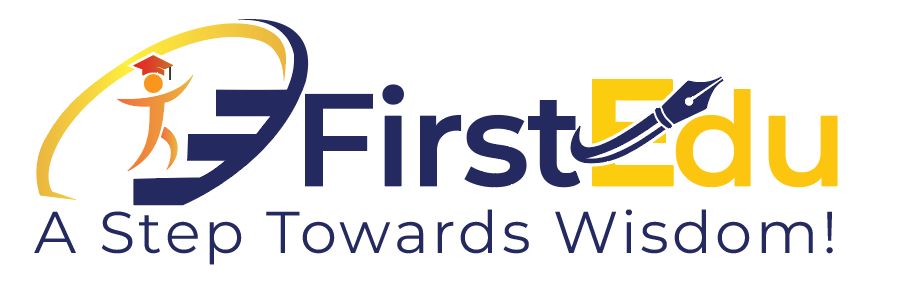 3
CURIOUS
QUESTIONS&ANSWERS
FOR CURIOUS MINDS !!
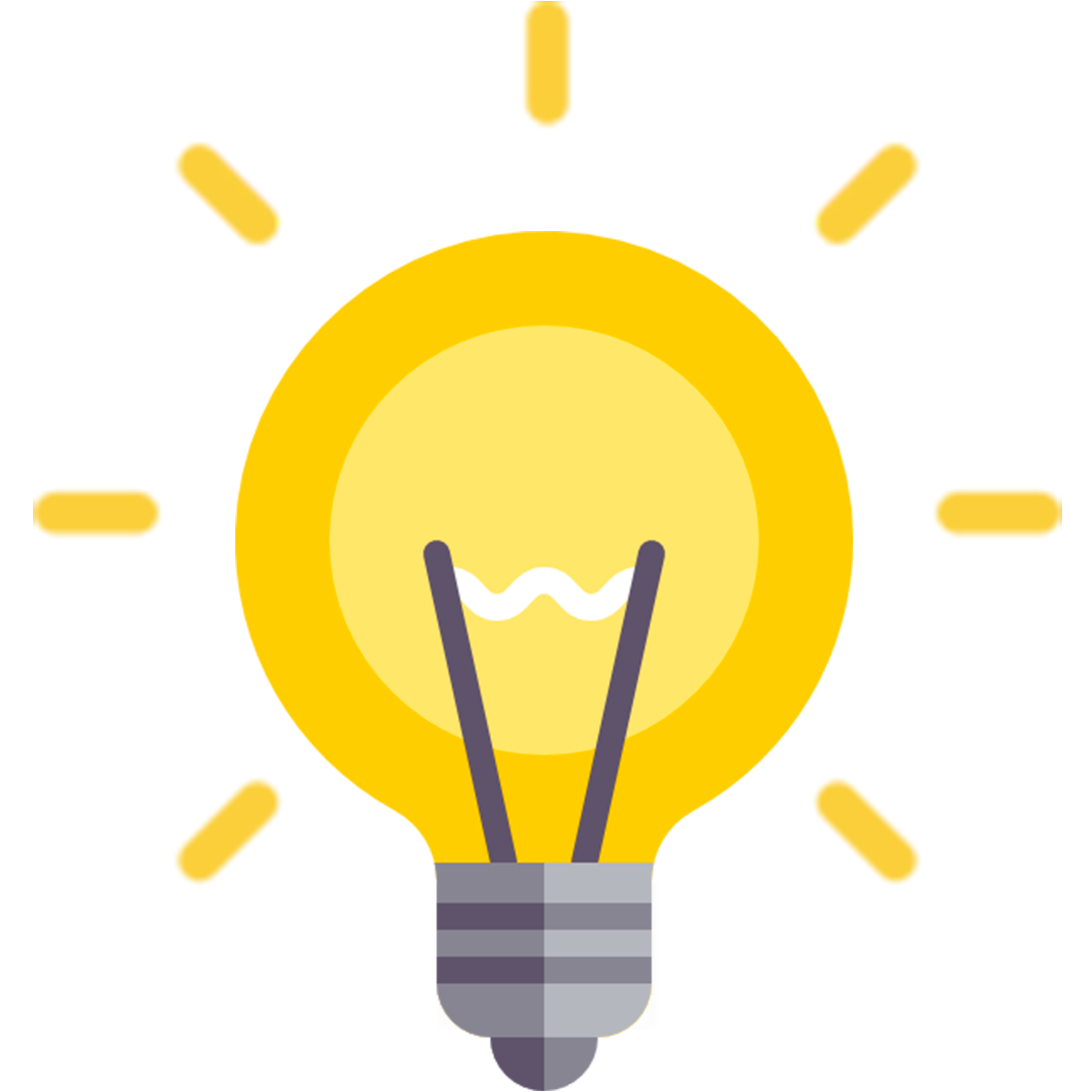 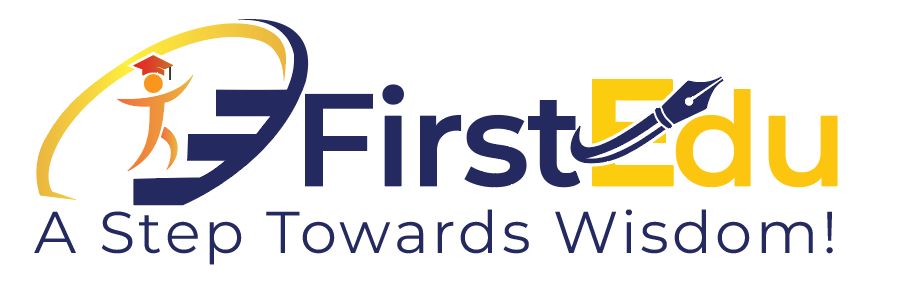 Why Do Our Parents teach us not to point at others ?
In many cultures around the world, pointing at other people is considered rude because it means that you’re blaming someone by “POINTING THE FINGER AT THEM”.
Also, when you point at someone, you are forcing everyone to look at them weather the person wants attention or not.
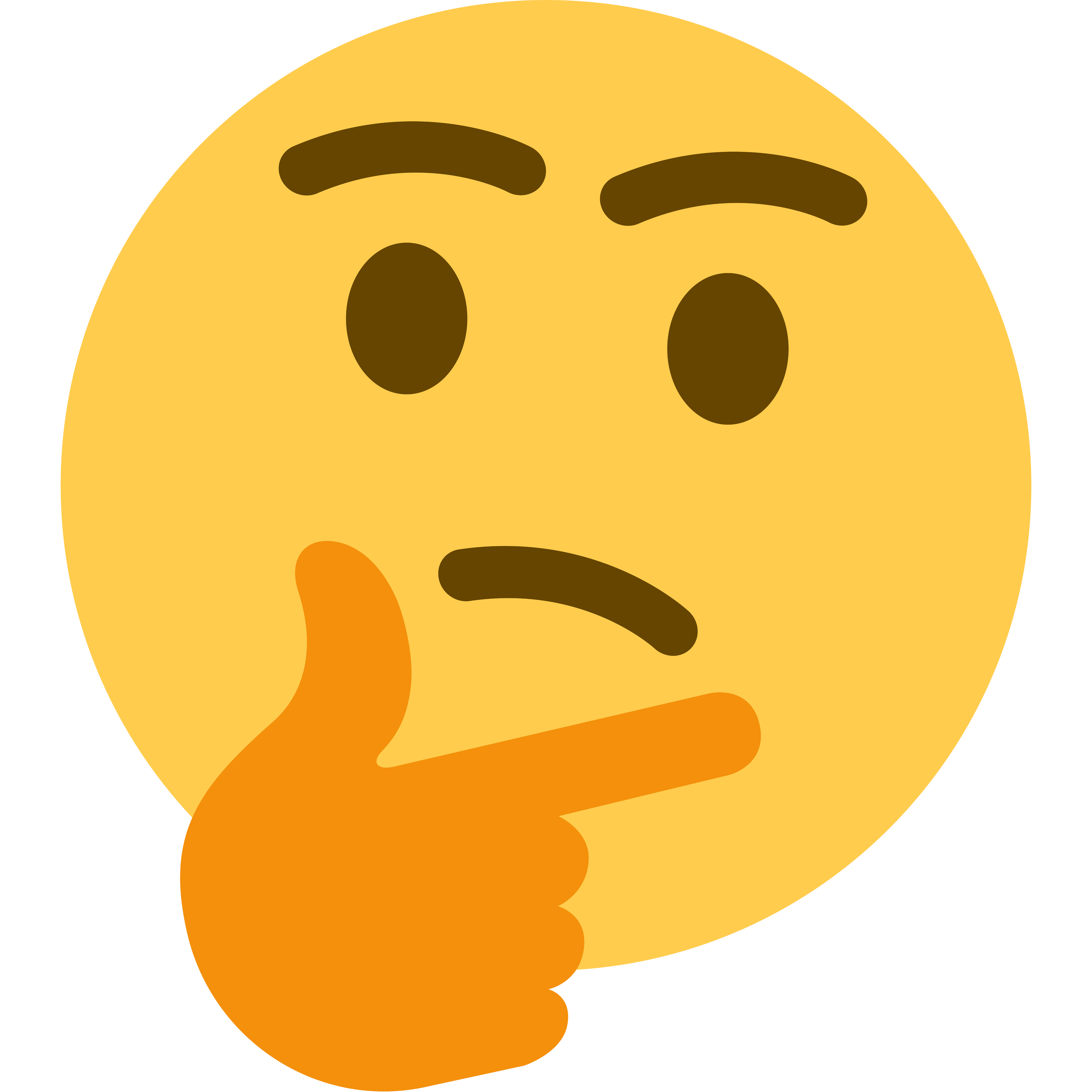 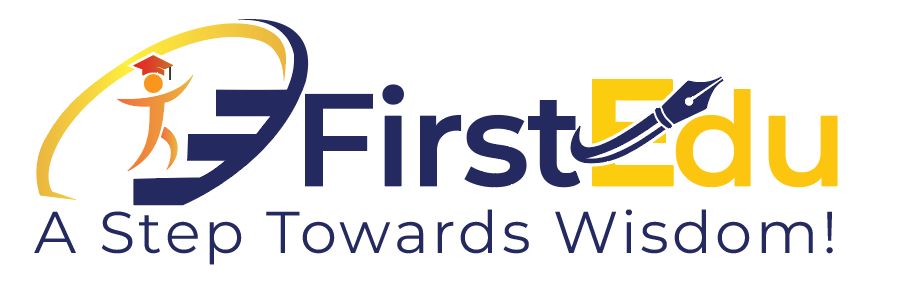 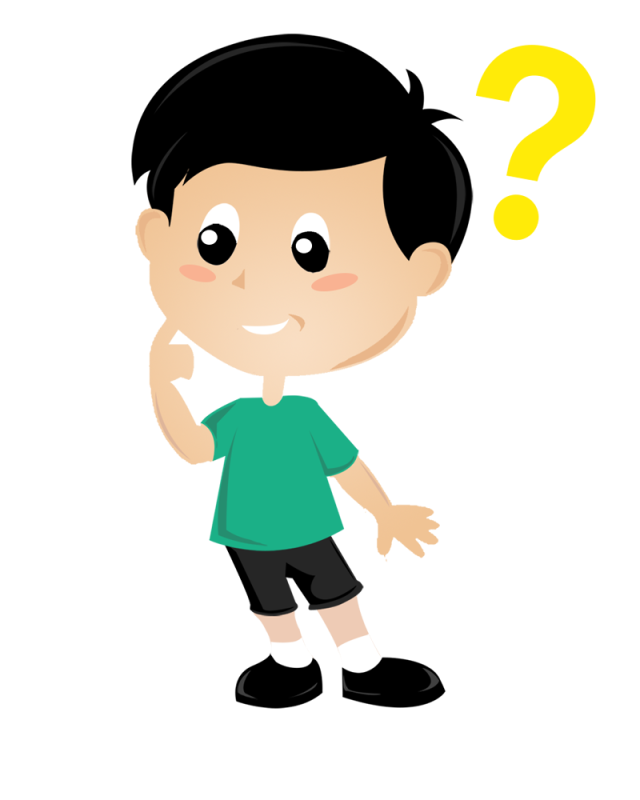 Why Do Onions Make Us Cry ?
As soon as you slice into a fresh, pungent onion, it releases a gas called                    PROPANETHIAL S-OXIDE
Certain ennzymes inside the onion when mixed with this create a SULPHOROUS GAS. These gases then mix with the mostiure inside your eyes to create an acid which irritates them.
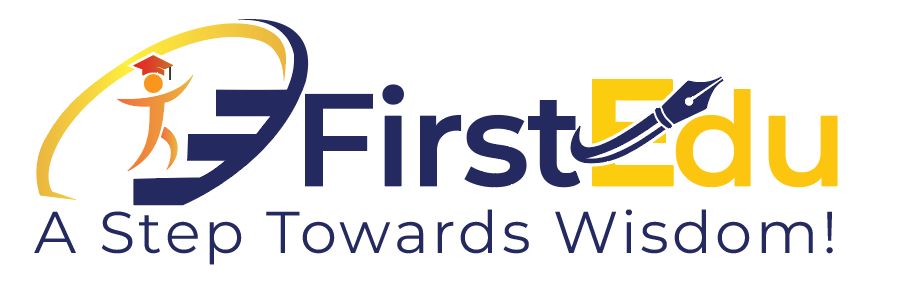 Do  Left-Handed people  think differently  than right-handed people  ?
Although a large number of influential artists and musicians are have been LEFT-HANDED. This idea of creativity being controlled by the right hemisphere is not really true.
So, both LEFT-HANDED people and RIGHT-HANDED people think the same.
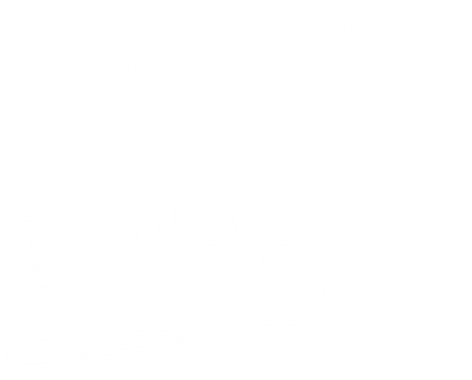 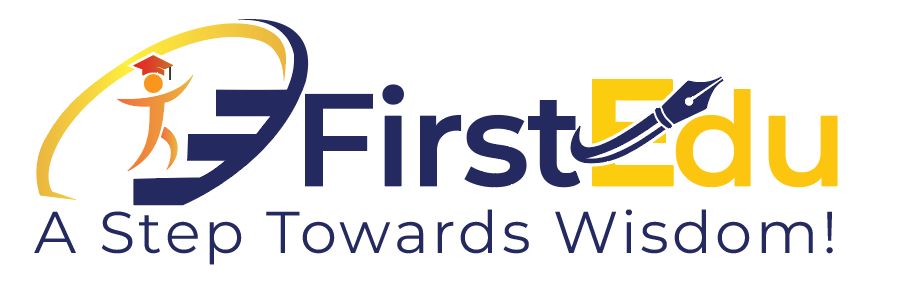 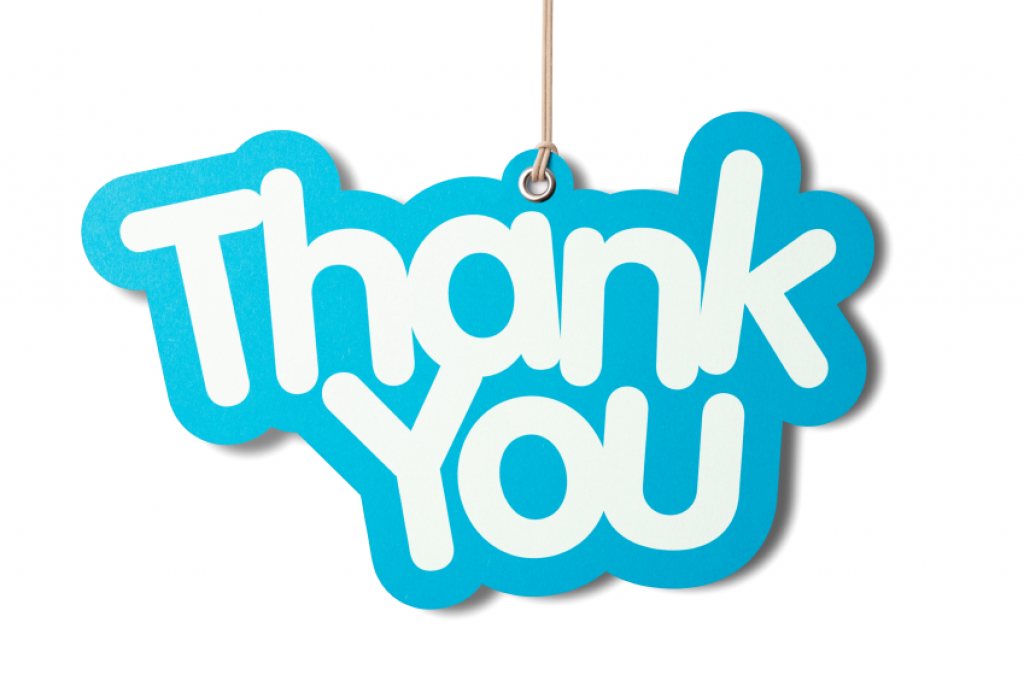